Ход военных действий 

20 октября 1853 г. - Николай I подписал Манифест 
о начале войны с Турцией.

Первый этап войны 
(ноябрь 1853 - апрель 1854) русско-турецкие военные действия.
Основное событие первого этапа – Синопское сражение (ноябрь 1853 г.)
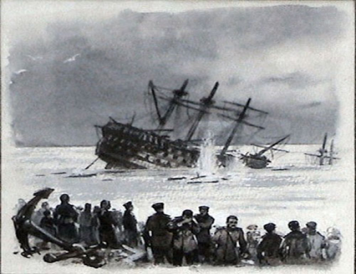 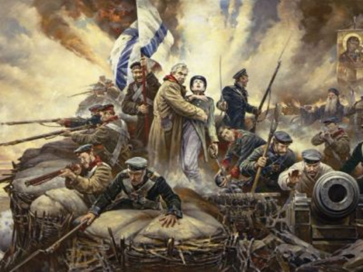 В результате Синопского сражения  русским Черноморским флотом  под командованием адмирала Нахимова была разгромлена турецкая эскадра. Турецкий флот был разгромлен в течение нескольких часов.
Синопский бой вошёл в историю как последнее крупное сражение эпохи парусного флота.
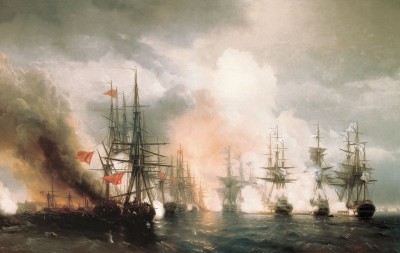 И.Айвазовский «Синопский бой»
Синопское сражение золотыми буквами вписан в ис­торию российского флота
Ход военных действий
Второй этап войны 
(апрель 1854 - февраль 1856) англо-французская интервенция в Крым, появление военных кораблей Западных держав на Балтийском и Белом морях и на Камчатке. Главной целью объединенного англо-французского командования был захват  Крыма и Севастополя. Оборона  Севастополя стала кульминацией Крымской войны. Военные   действия   для   России   развивались  крайне  неудачно. И   лишь самоотверженность  солдат  и  офицеров  Севастополя,  которые  упорно сопротивлялись превосходящему  их  в  технике противнику, ускорила заключение  мирного  договора.
В марте 1856 г. в Париже воюющие страны подписали мирный договор. 
А над разрушенным Севастополем раздавался перезвон колоколов уцелевших церквей. Величали живых, отстоявших Крымскую землю, поминали погибших воинов.
Оборона Севастополя 1854-1855 гг.
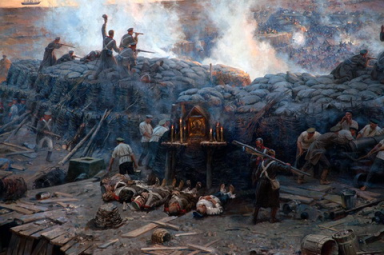 А. Рубо. Панорама обороны Севастополя
Русским войскам противостояла 60-тысячная англо-французская армия. Осада длилась 349 дней. За период осады неприятель обрушил на город 
1 356 000 артиллерийских снарядов. Фактическими организаторами и вдохновителями обороны стали адмиралы В. А. Корнилов, П. С. Нахимов, В. И. Истомин. Под их руководством матросы, солдаты, мастеровые, женщины и дети Севастополя приступили к строительству оборонительных сооружений. Работы велись днем и ночью. Позже этот подвиг севастопольцев назовут "русским чудом", "русской Троей".
Герои Крымской Войны
Вице –адмирал В.А. Корнилов
Адмирал В.И. Истомин
Адмирал  П.С. Нахимов
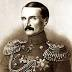 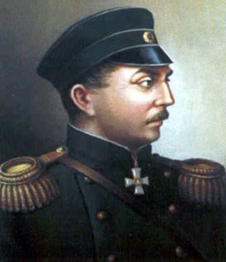 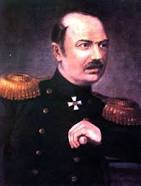 Возглавил оборону Севастополя.
Погиб в 13(25) октября 1854 г.  в бою под Балаклавой
Организатор и руководитель обороны Севастополя. 
28 июня 1855 г. был смертельно ранен на Малаховом кургане.
Участник Синопской битвы. Возглавлял оборону Малахова кургана. Погиб в марте 1855 г.
Петр Макарович Кошка
Матрос Черноморского флота, участник Синопского сражения. Герой Севастопольской обороны. Его имя стало символом яркого народного характера, олицетворением лучших качеств русского воина: исключительной храбрости и мужества, находчивости, ловкости, личной инициативы.
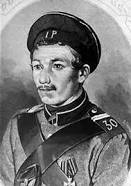 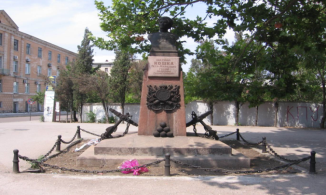 Памятник Петру Макаровичу Кошке. Его именем названа улица у подножия Малахова кургана.
Николай Иванович Пирогов
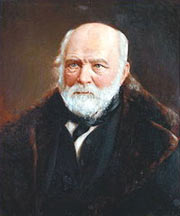 Знаменитый врач, хирург, участник обороны Севастополя 1855 года.
впервые применил гипсовые повязки и эфир для наркоза в полевых условиях. 
впервые для ухода за ранеными, воспользовался помощью сестер милосердия.
создал новый метод ухода за раненными. 
стал основоположником военной хирургии.
Дарья Севастопольская
Сестра милосердия, героиня обороны Севастополя. Оказывала раненым медицинскую помощь, переодевшись в мужскую одежду, участвовала в боях и ходила в разведку. Она была единственной из низшего сословия награждена золотой медалью на Владимирской  ленте «За усердие».
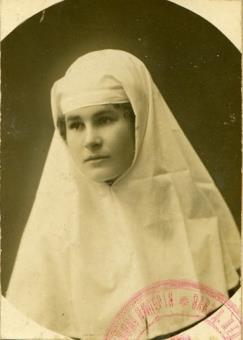 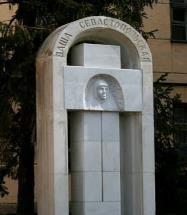 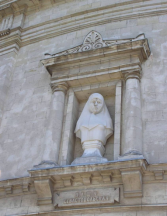 Бюст Героини
 возле панорамы 
«Оборона Севастополя»
Памятник 
Даше Севастопольской
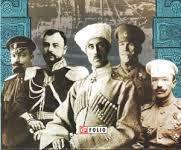 Крым 
1917 – 1922 гг.
Накануне Октябрьской революции 1917 Крым являлся аграрным районом с многонациональным населением (русские, татары, греки, армяне, украинцы и др.).После Октябрьской революции 1917 г., во время гражданской войны, остатки белых войск, а также помещики, капиталисты и офицеры, бежали из центра страны в Крым. В 1918-21 гг. Крым становится ареной жестоких сражений Гражданской войны и интервенции кайзеровской Германии. 17 ноября 1920 г. была завершена эвакуация из Крыма белых войск. Гражданская война в Крыму завершилась включением Крыма в состав Советского Союза (1922 г.) с образованием Крымской Автономной Советской Социалистической Республики в составе Российской Федерации.
Севастополь в годы Великой Отечественной войны
«Легендарный Севастополь,
Неприступный для врагов,
  Севастополь, Севастополь -
Гордость русских моряков»
                                      П. Градов
Суровым и тяжелейшим испытанием для севастопольцев и моряков Черноморского флота стала Великая Отечественная война 1941 - 1945 гг. Севастополь в числе первых городов СССР 22 июня 1941 г. в 3 часа 15 минут подвергся налету фашистской авиации. 30 октября 1941 г. началась героическая оборона Севастополя, которая продолжалась 250 дней - до 
4 июля 1942 г. С первых боев до последних дней обороны защитники города проявляли самоотверженность, беспримерную стойкость и героизм. 9 мая 1944 г. Севастополь — город русской боевой славы — был освобожден. 30 июня 1945 года, Крымская АССР была преобразована в Крымскую область в составе РСФСР.
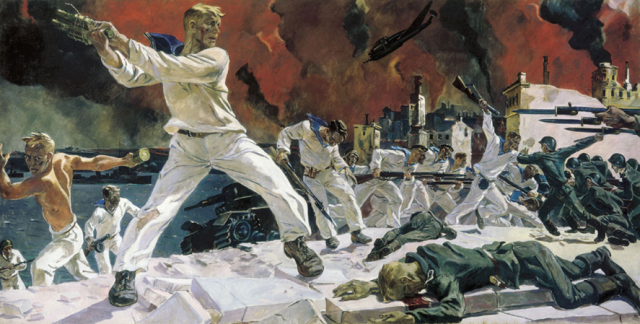 Художник Александр Александрович Дейнека в 1942 году вернулся с фронта. И на одном дыхании, движимый ненавистью к врагу, пришедшему завоевать его любимый город, написал картину "Оборона Севастополя". Рушатся здания, небо в дыму пожарищ, грохочет ад войны. Моряки сошлись в рукопашной схватке. Сколько силы и ярости в моряке, бросающим связку гранат. Картина передают наивысший предел человеческих сил, героическую борьбу, свидетелем которой был каждый камень города героя.
Передача Крыма Украинской ССР в 1954 г.
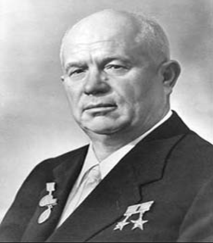 19 февраля 1954 года решением генсека КПСС  Н. Хрущева,  Президиум Верховного Совета СССР, «учитывая общность экономики, территориальную близость и тесные хозяйственные и культурные связи между Крымской областью и Украинской ССР», издал указ о передаче Крыма в состав Украины. Крым переводится из юрисдикции Российской Федерации (РСФСР) под юрисдикцию УССР и становится областью в составе Украины.
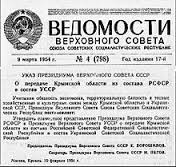 Распад СССР
1991 г. - "путч" в Москве.
Развал Советского Союза; 
Крым становится Автономной Республикой в составе Украины, 
а Большая Ялта - летней политической столицей Украины и стран Причерноморского региона.
В Крыму собираются видные украинские и зарубежных политики и эксперты.
К 2013 году богатая крымская история и уникальная крымская природа превращают Крым в курортный центр стран восточной Европы. Сюда ежегодно приезжают 6 млн. туристов.
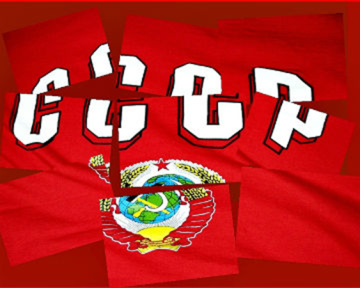 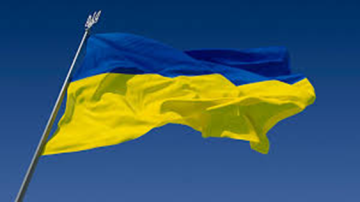 2014 год  открывает новую страницу в истории Крыма
16 марта 2014 г. прошёл референдум о статусе Крыма. В референдуме приняло участие 83 % граждан Крыма. 97 % проголосовало «за воссоединение Крыма с Россией».
21 марта 2014 г. президент В. Путин подписал закон о ратификации договора о присоединении Крыма и Севастополя к России и федеральный конституционный закон о процедуре их вхождения в состав России.
Говоря о российско - украинских отношениях, нельзя не упомянуть о глубочайших духовных и культурных связях народов наших стран. Оба наши народа вышли из одного «исторического дома» - Киевской Руси, на протяжении столетий они делали общую судьбу.
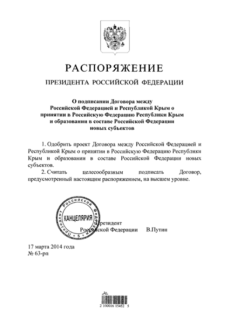 Федеральный закон «О ратификации Договора между Российской Федерацией и Республикой Крым о принятии в Российскую Федерацию Республики Крым и образовании в составе Российской Федерации новых субъектов»